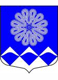 БЮДЖЕТ ДЛЯ ГРАЖДАН
ПО ПРОЕКТУ БЮДЖЕТА МУНИЦИПАЛЬНОГО ОБРАЗОВАНИЯ ПЧЕВСКОЕ СЕЛЬСКОЕ ПОСЕЛЕНИЕ КИРИШСКОГО МУНИЦИПАЛЬНОГО РАЙОНА ЛЕНИНГРАДСКОЙ ОБЛАСТИ НА 2023 ГОД и НА ПЛАНОВЫЙ ПЕРИОД 2024 И 2025 ГОДОВ
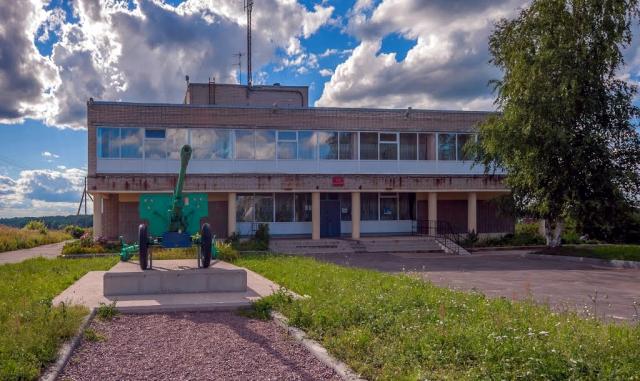 Киришский муниципальный район Ленинградской области
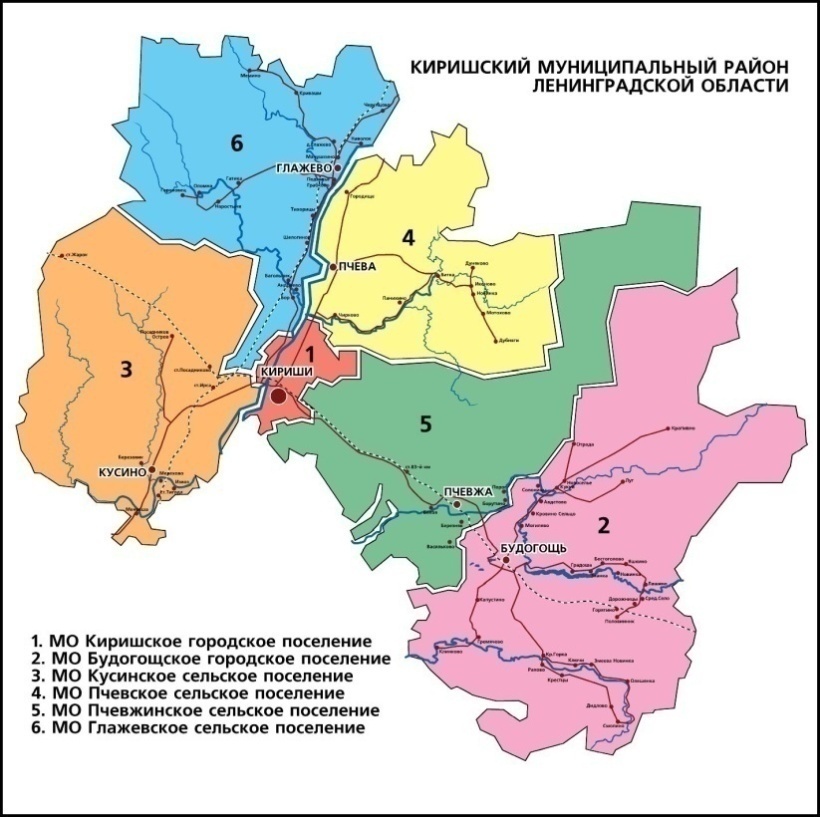 2
Пчевское сельское поселение Киришского муниципального района Ленинградской области
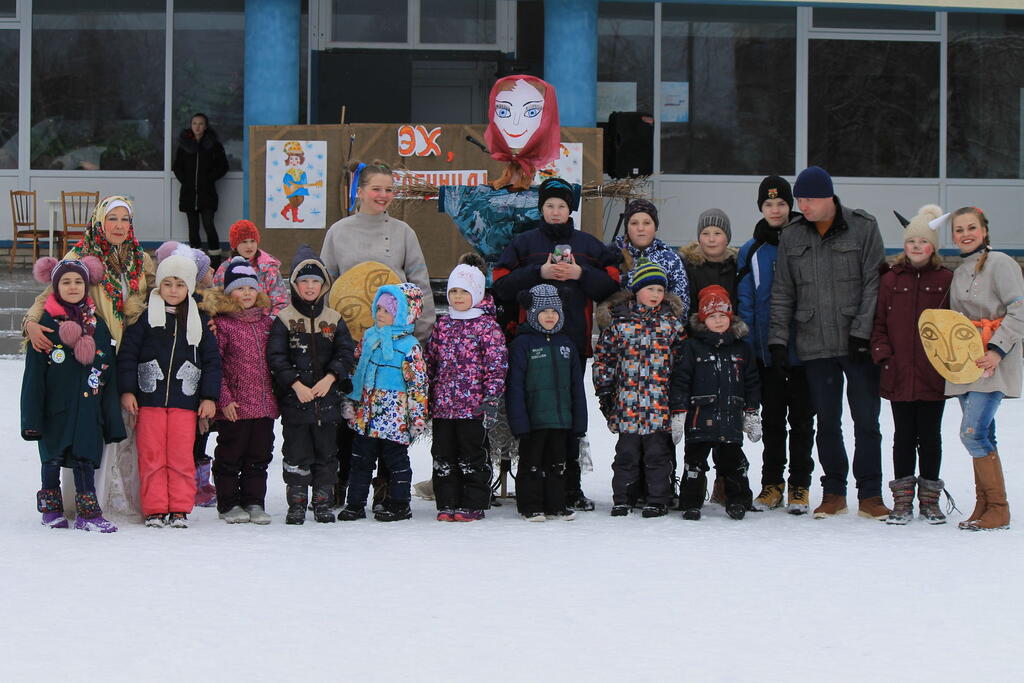 Общая площадь — 400,4 км².
  Поселение расположено в северной части Киришского муниципального района. 
Граничит: 
 на севере — с Волховским районом
на востоке и юге — с Пчевжинским сельским поселением
на юго-западе — с Киришским городским поселением 
на западе — с Глажевским сельским поселением
 На территории муниципального образования находится 9 населённых пунктов - деревень: д. Пчева – административный центр, д. Витка, д. Городище, д. Дубняги, д. Дуняково, д. Иконово, д. Мотохово, д. Новинка, д. Чирково.
 Численность населения  1 402 чел.
3
Что такое бюджет для граждан?
Бюджет для граждан – это упрощенная версия бюджетного документа, которая использует неформальный язык и доступные форматы, чтобы облегчить для граждан понимание бюджета. 
Он содержит информационно-аналитический материал, доступный для широкого круга неподготовленных пользователей.
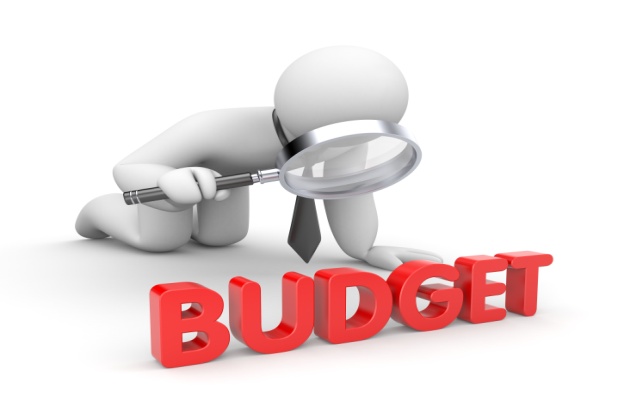 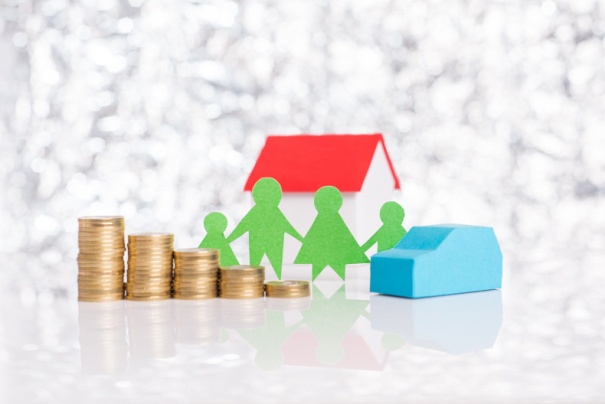 4
Основные понятия и термины
Бюджет – это форма образования и расходования денежных средств, предназначенных для финансового обеспечения задач и функций государства и местного самоуправления.
 Бюджет – это форма образования и расходования денежных средств, предназначенных для финансового обеспечения задач и функций государства и местного самоуправления.
 Бюджет – это форма образования и расходования денежных средств, предназначенных для финансового обеспечения задач и функций государства и местного самоуправления.
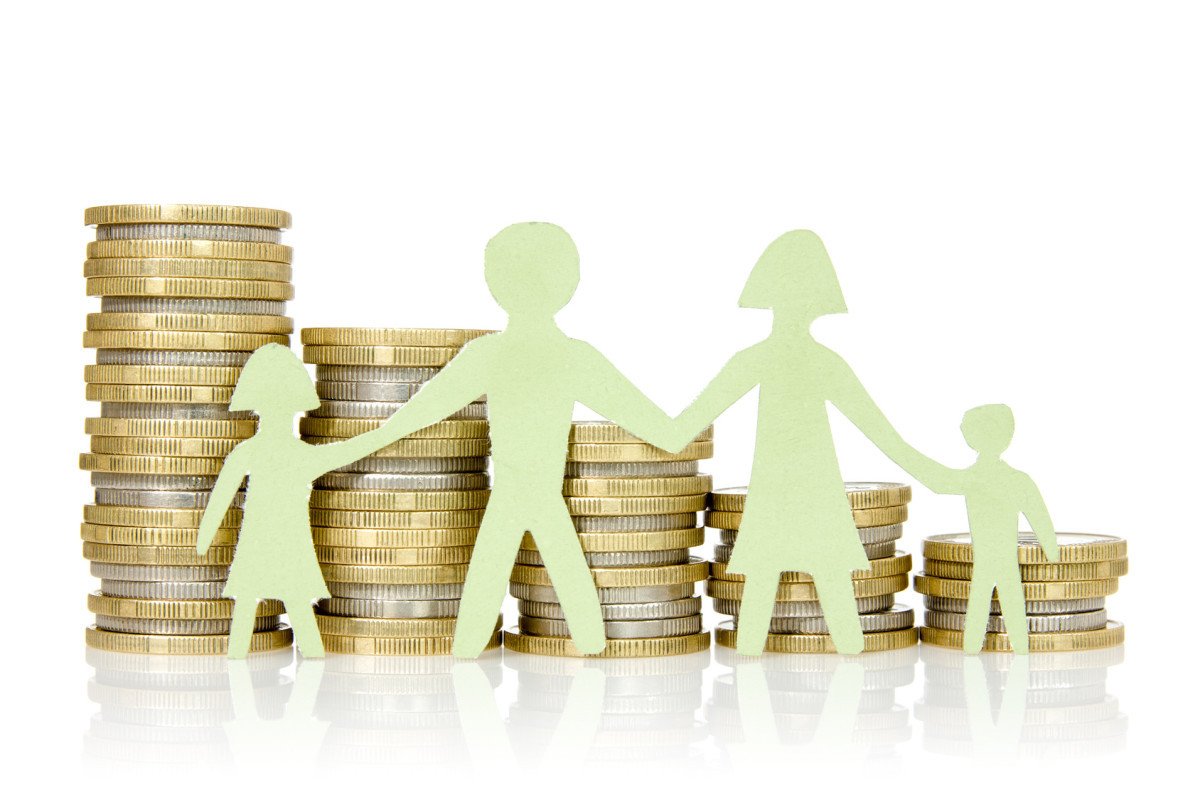 5
Основные понятия и термины
Текущий финансовый год – год, в котором осуществляется исполнение бюджета, составление и рассмотрение проекта бюджета на очередной финансовый год (очередной финансовый год и плановый период)
 Текущий финансовый год – год, в котором осуществляется исполнение бюджета, составление и рассмотрение проекта бюджета на очередной финансовый год (очередной финансовый год и плановый период)
 Плановый период – два финансовых года, следующие за очередным финансовым годом
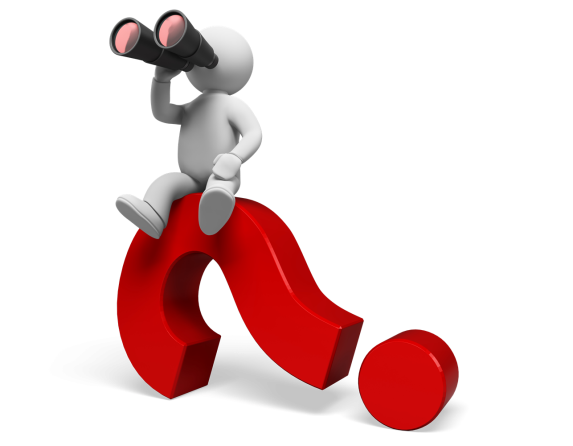 6
Основные понятия и термины
Доходы – поступающие в бюджет денежные средства
 Расходы – выплачиваемые из бюджета денежные средства
 Доходы – Расходы = Дефицит (Профицит)
 Дефицит – превышение расходов над доходами
 Профицит – превышение доходов над расходами
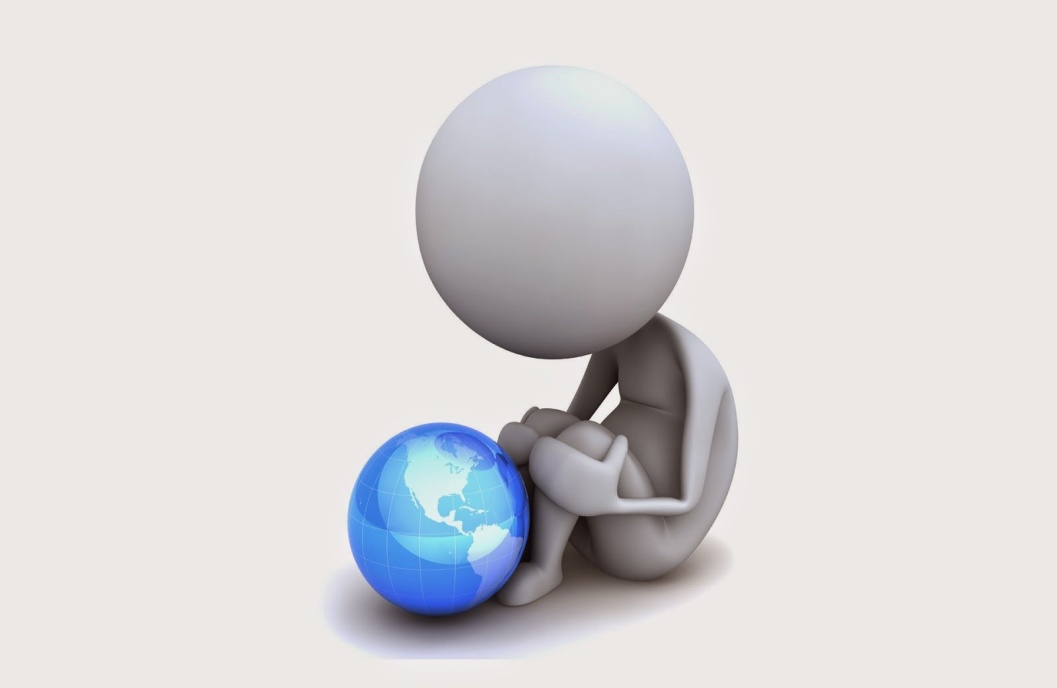 7
Бюджетный процесс
Составление проекта бюджета на очередной финансовый год и плановый период
Рассмотрение проекта бюджета на очередной финансовый год и плановый период
 Утверждение проекта бюджета на очередной финансовый год и плановый период
 Исполнение бюджета в текущем финансовом году
 Утверждение отчета об исполнении бюджета предыдущего года
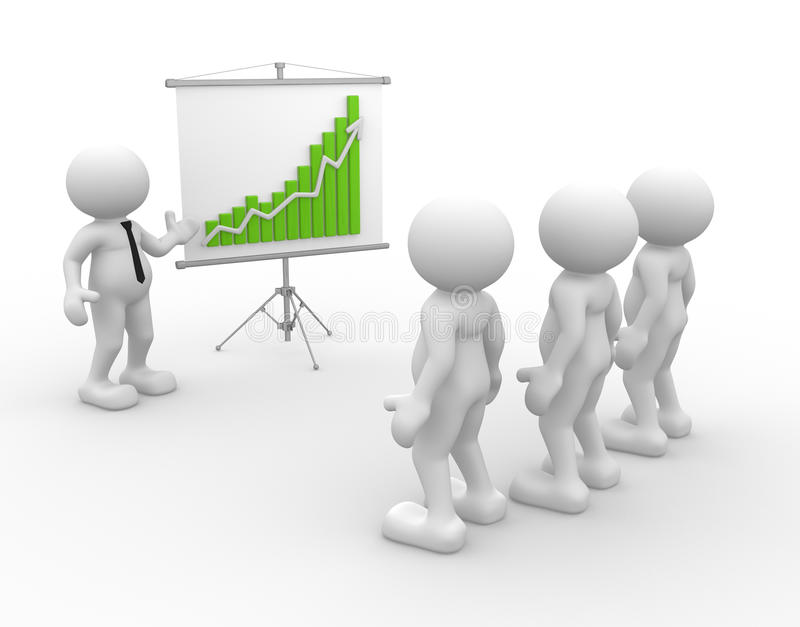 8
Основные параметры бюджетана 2023-2025 год (тыс.руб.)
9
Структура доходов бюджета 
за 2021-2025 годы, тыс. руб.
10
Структура доходов бюджета в разрезе источников 2022-2023 годы (тыс.руб./%)
2022г.
27 380
2023г.
21 323
11
Структура налоговых и неналоговых доходов бюджета2022-2023 годы (тыс.руб./%)
6 111
6 316
Налог на доходы физических лиц            налоги на имущество           доходы от имущества              прочие доходы
12
Структура расходов бюджета на 2022-2023 год (тыс.руб./%)
27 234
21 333
Общегосударственные вопросы            Национальная оборона,  национальная безопасность и правоохранительная деятельность

      Национальная экономика          Жилищно-коммунальное хозяйство        Культура, кинематография   

      Образование, социальная политика, физическая культура и спорт
13
Расходы бюджета по программным и непрограммным  направлениям деятельности за 2022-2023 год (тыс.руб./%)
27 234
21 333
Обеспечение деятельности органов МСУ           Непрограммные расходы        Расходы по программным направлениям
14
Расходы бюджета в рамках муниципальных программ за 2023 год (тыс.руб./%)
15
Муниципальная программа «Развитие физической культуры и спорта в муниципальном образовании Пчевское сельское поселение» на 2023 год (тыс.руб.)
Мероприятия, направленные на создание условий для занятий физической культурой и спортом
133
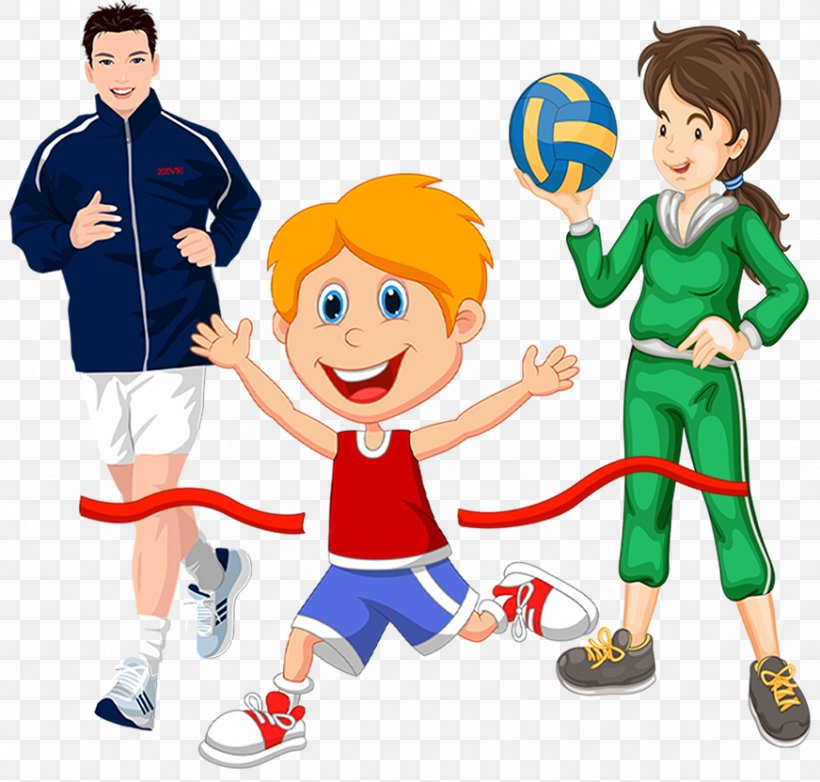 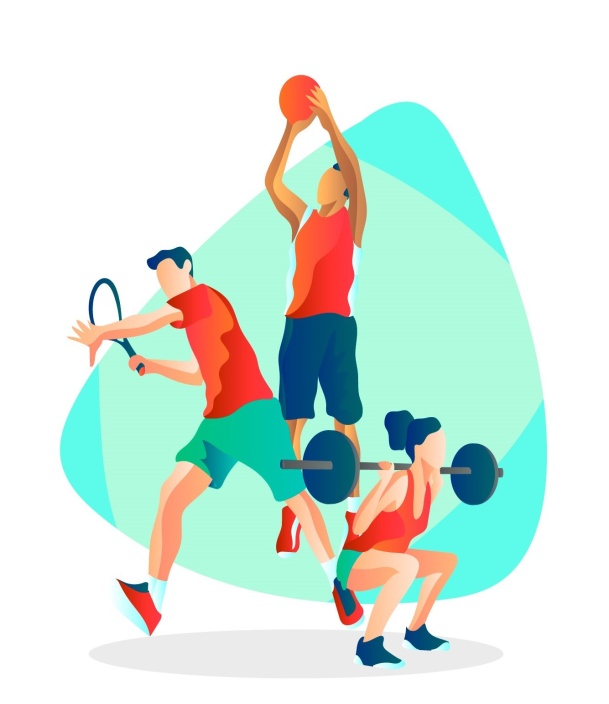 16
Муниципальная программа «Развитие культуры в муниципальном образовании Пчевское сельское поселение» на 2023 год (тыс.руб.)
4 917
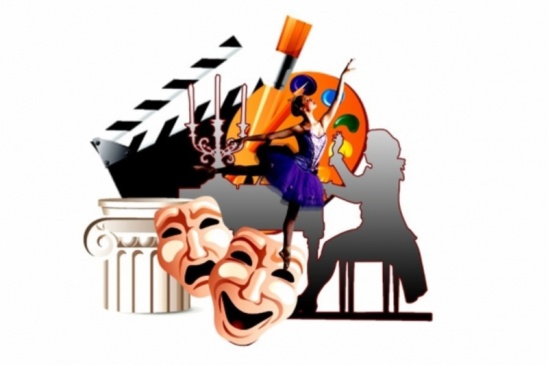 Мероприятия, направленные на создание условий для развития искусства и творчества
4 161
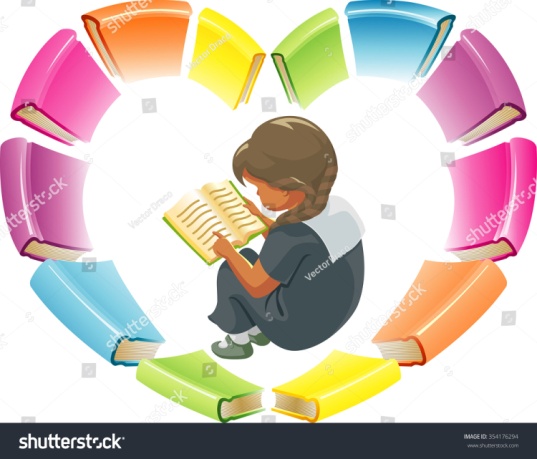 Мероприятия, направленные на создание условий для развития библиотечного дела и популяризации чтения
756
17
Муниципальная программа «Обеспечение устойчивого функционирования и развития коммунальной и инженерной инфраструктуры и повышение энергоэффективности в муниципальном образовании Пчевское сельское поселение» на 2023 год (тыс.руб.)
Энергосбережение и повышение энергетической эффективности
4 756
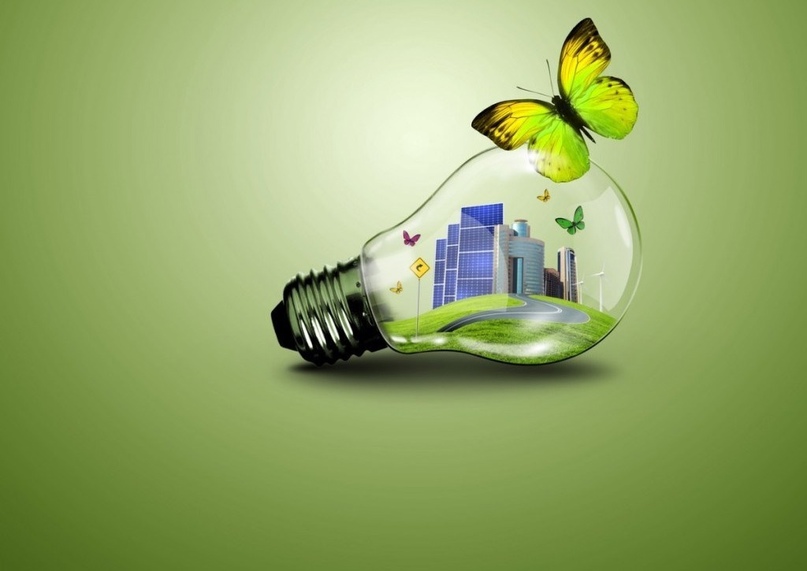 18
Муниципальная программа «Безопасность на территории муниципального образования Пчевское сельское поселение» на 2023 год (тыс.руб.)
Предупреждение чрезвычайных ситуаций, развитие гражданской обороны, защита населения и территорий от чрезвычайных ситуаций природного и техногенного характера, обеспечение пожарной безопасности и безопасности людей на водных объектах
264
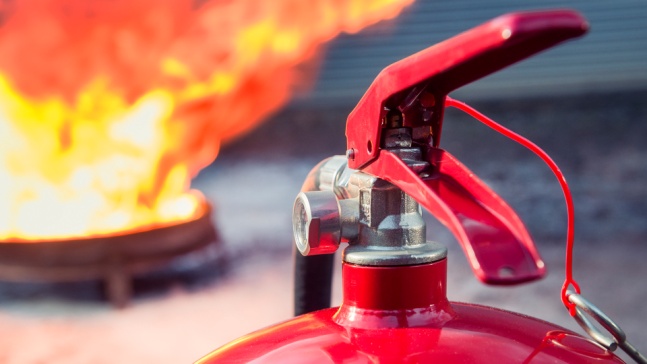 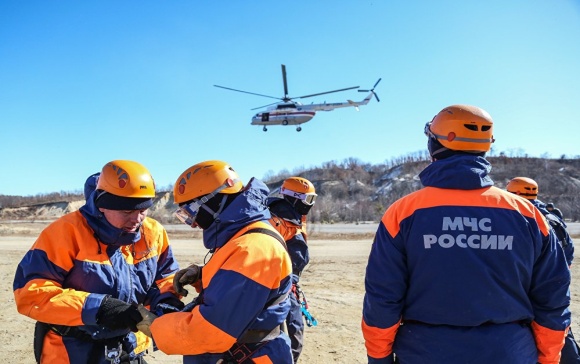 19
Муниципальная программа «Благоустройство и санитарное содержание территории муниципального образования Пчевское сельское поселение» на 2023 год (тыс.руб.)
486
Благоустройство сельских территорий
27
Содержание и благоустройство территории муниципального образования
36
Организация ритуальных услуг и содержание кладбищ
423
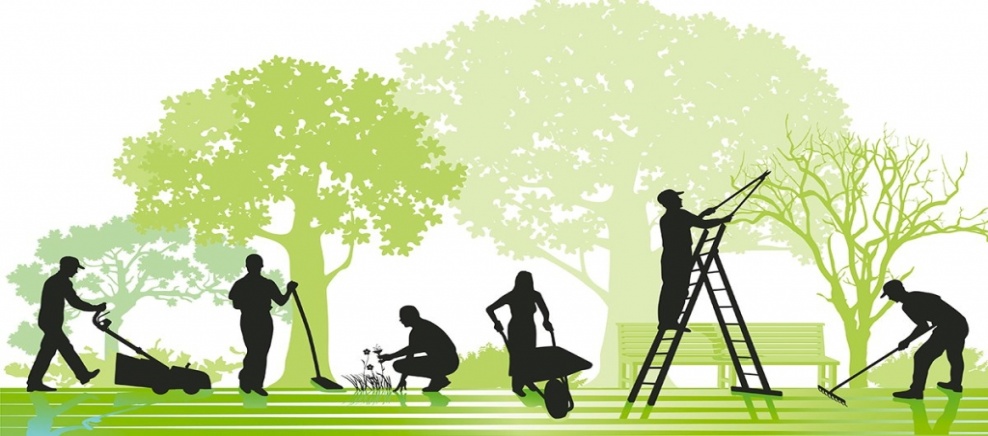 20
Муниципальная программа «Развитие автомобильных дорог в муниципальном образовании Пчевское сельское поселение» на 2023 год (тыс.руб.)
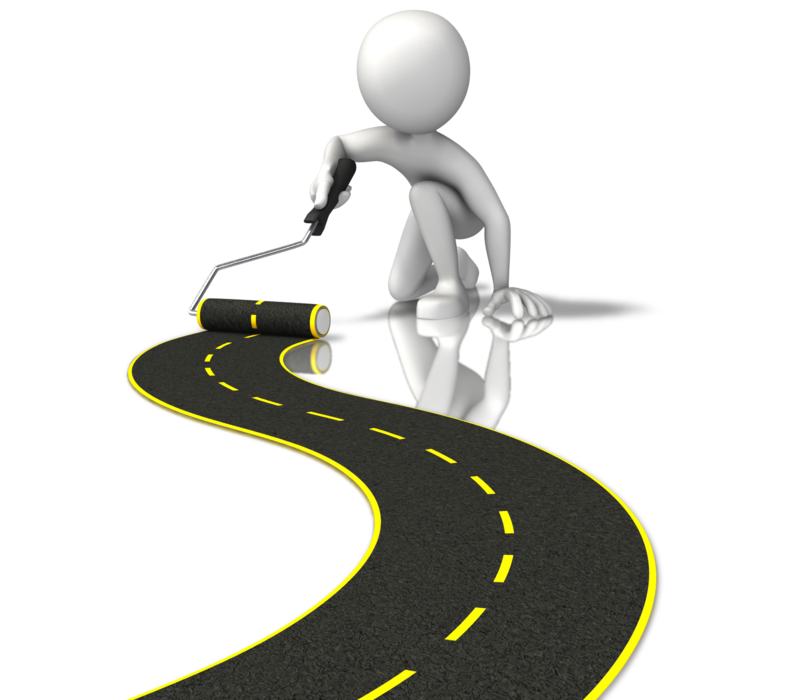 Создание условий для осуществления дорожной деятельности
1 055
21
Муниципальная программа «Обеспечение качественным жильем граждан на территории муниципального образования Пчевское сельское поселение» на 2023 год (тыс.руб.)
896
Обеспечение надлежащей эксплуатации жилищного фонда
303
Капитальный ремонт многоквартирных домов
565
Реализация функций в сфере управления муниципальным жилищным фондом
28
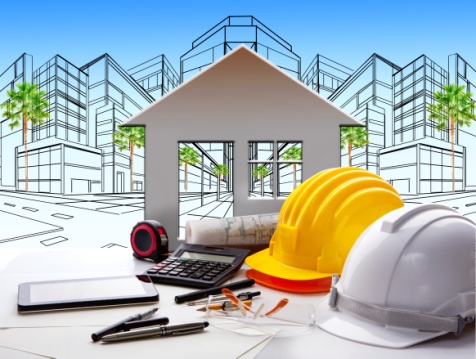 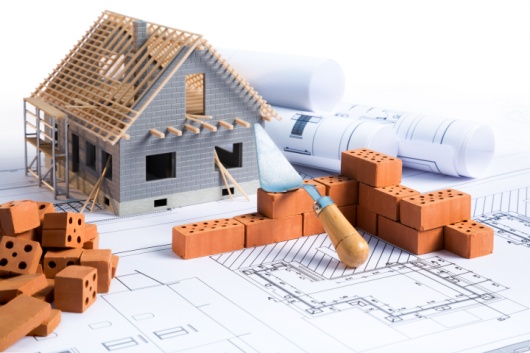 22
Муниципальная программа «Стимулирование экономического развития муниципального образования Пчевское сельское поселение» на 2023 год (тыс.руб.)
Социально-экономическое развитие территории
412
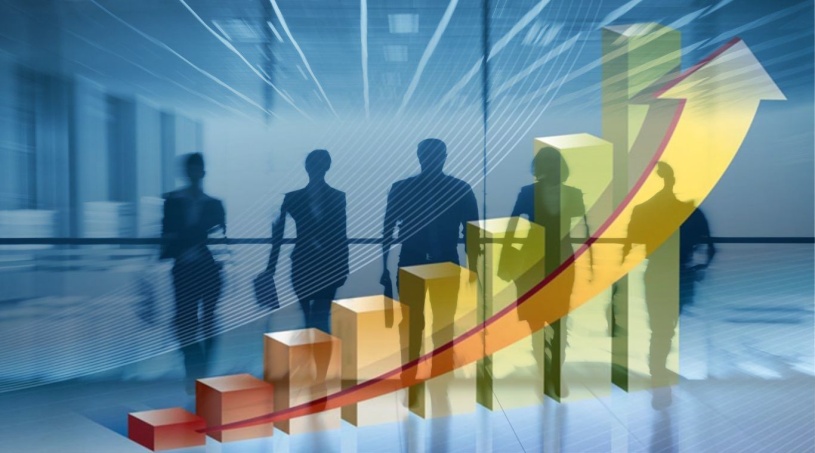 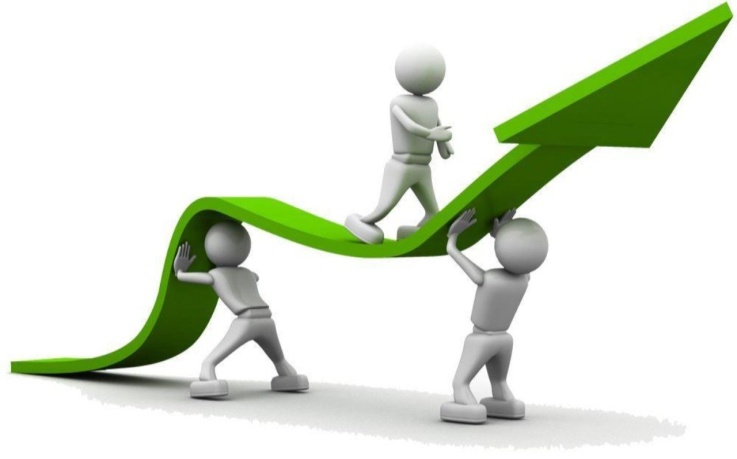 23
Муниципальная программа «Устойчивое общественное развитие в муниципальном образовании Пчевское сельское поселение» на 2023 год (тыс.руб.)
Создание условий для эффективного выполнения органами местного самоуправления своих полномочий
4
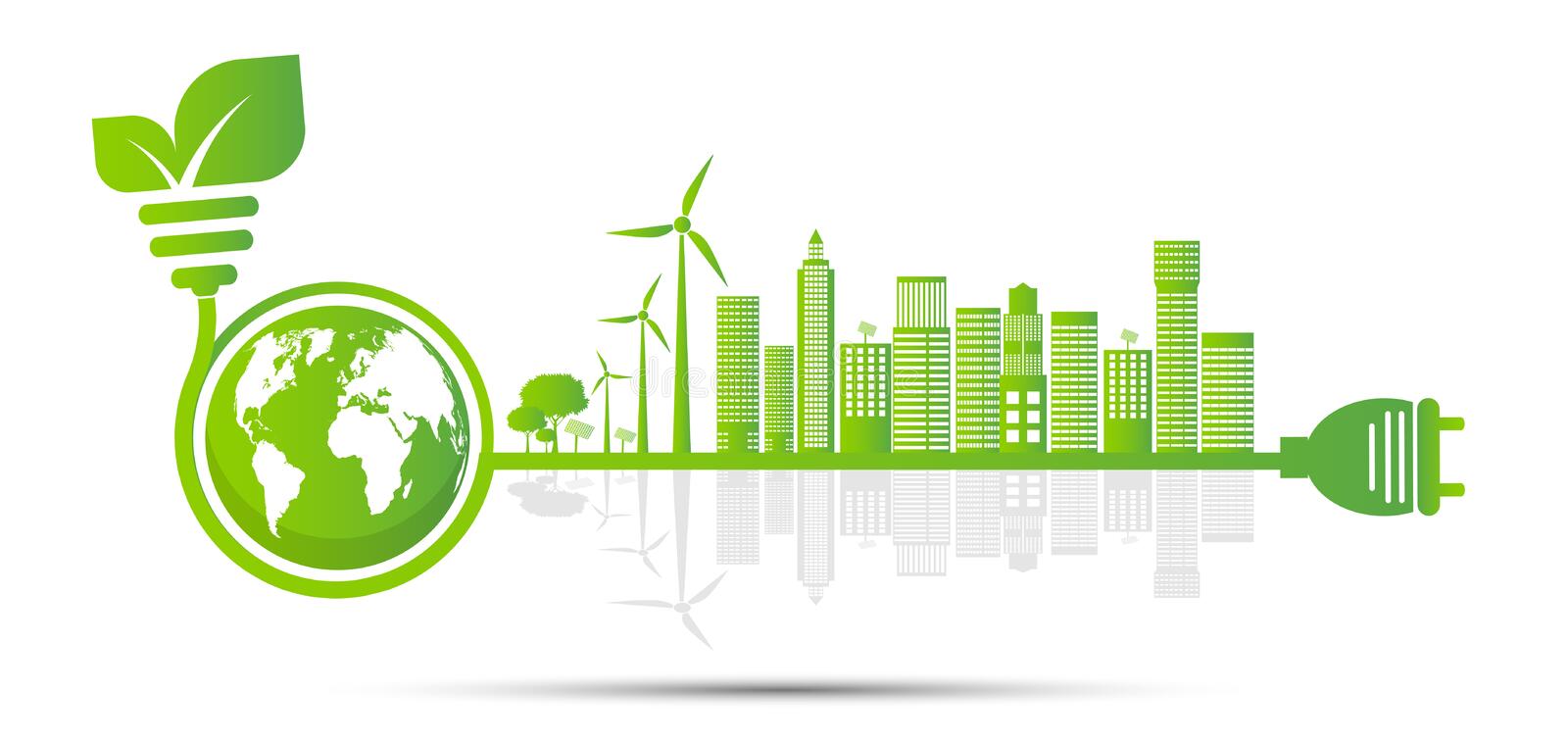 24
Муниципальная программа «Развитие частей территории муниципального образования Пчевское сельское поселение» на 2023 год (тыс.руб.)
484
Развитие населенных пунктов муниципального образования Пчевское сельское поселение Киришского муниципального района Ленинградской области

341
Развитие административного центра муниципального образования Пчевское сельское поселение Киришского муниципального района Ленинградской области

143
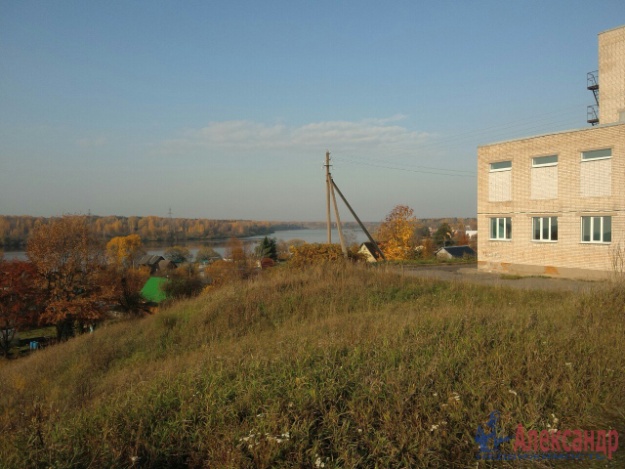 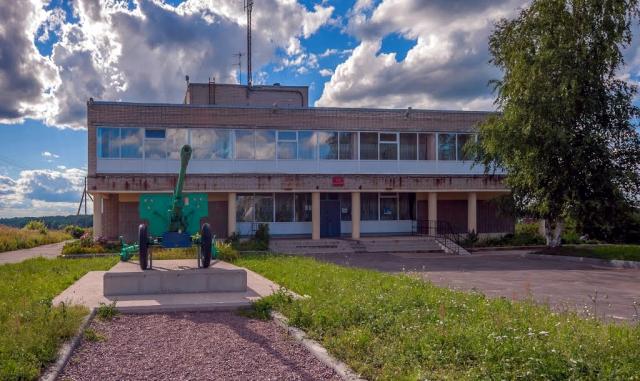 25
Непрограммные направления деятельности на 2023 год (тыс.руб.)
1 462
26
Расходы за счет средств дорожного фонда МО Пчевское сельское поселение КМР ЛО на 2023 год (тыс.руб.)
1 333
Содержание автомобильных дорог общего пользования местного значения и искусственных сооружений на них
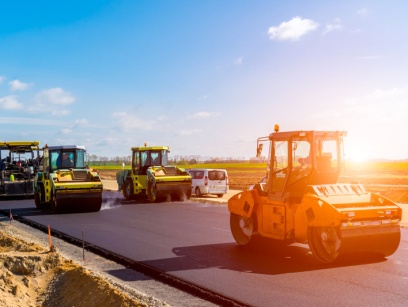 1 055
Капитальный ремонт и ремонт дорожного покрытия автомобильных дорог общего пользования местного значения
278
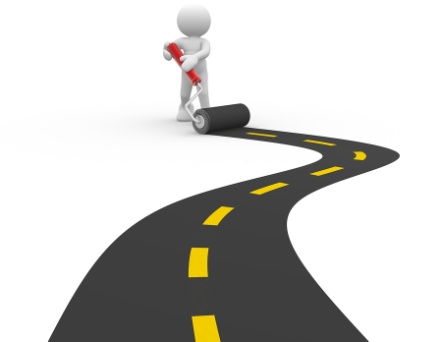 27
Межбюджетные трансферты на 2023 год (тыс.руб.)
6 821
Иной межбюджетный трансферт на составление и рассмотрение проекта бюджета поселения, утверждение и исполнение бюджета поселения, осуществление контроля за его исполнением, составление и утверждение отчета об исполнении бюджета поселения, на осуществление внешнего муниципального финансового контроля
1 096
Иной межбюджетный трансферт на обеспечение проживающих в поселении и нуждающихся в жилых помещениях малоимущих граждан жилыми помещениями, организация строительства и содержания муниципального жилищного фонда, создание условий для жилищного строительства, осуществление муниципального жилищного контроля, а также иных полномочий органов местного самоуправления в соответствии с жилищным законодательством
1
Иной межбюджетный трансферт на участие в предупреждении и ликвидации последствий чрезвычайных ситуаций в границах поселения
116
Иной межбюджетный трансферт на создание условий для обеспечения жителей поселения услугами связи, общественного питания, торговли и бытового обслуживания
141
Иной межбюджетный трансферт на организацию библиотечного обслуживания населения, комплектование и обеспечение сохранности библиотечных фондов библиотек поселения
756
Иной межбюджетный трансферт на создание условий для организации досуга и обеспечения жителей поселения услугами организаций культуры
4 161
Иной межбюджетный трансферт на организацию разработки правил  землепользования и застройки, выдаче разрешений на строительство, разрешений на ввод объектов в эксплуатацию при осуществлении строительства, реконструкции, капитального ремонта объектов капитального строительства, расположенных на территории поселения, резервированию и изъятию, в том числе путем выкупа, земельных участков в границах поселения
1
Иной межбюджетный трансферт на организацию ритуальных услуг и содержание мест захоронения
423
Иной межбюджетный трансферт на создание, содержание и организацию деятельности аварийно-спасательных служб и (или) аварийно-спасательных формирований на территории поселения
98
Иной межбюджетный трансферт на содействие в развитии сельскохозяйственного производства, создание условий для развития малого и среднего предпринимательства
28
28